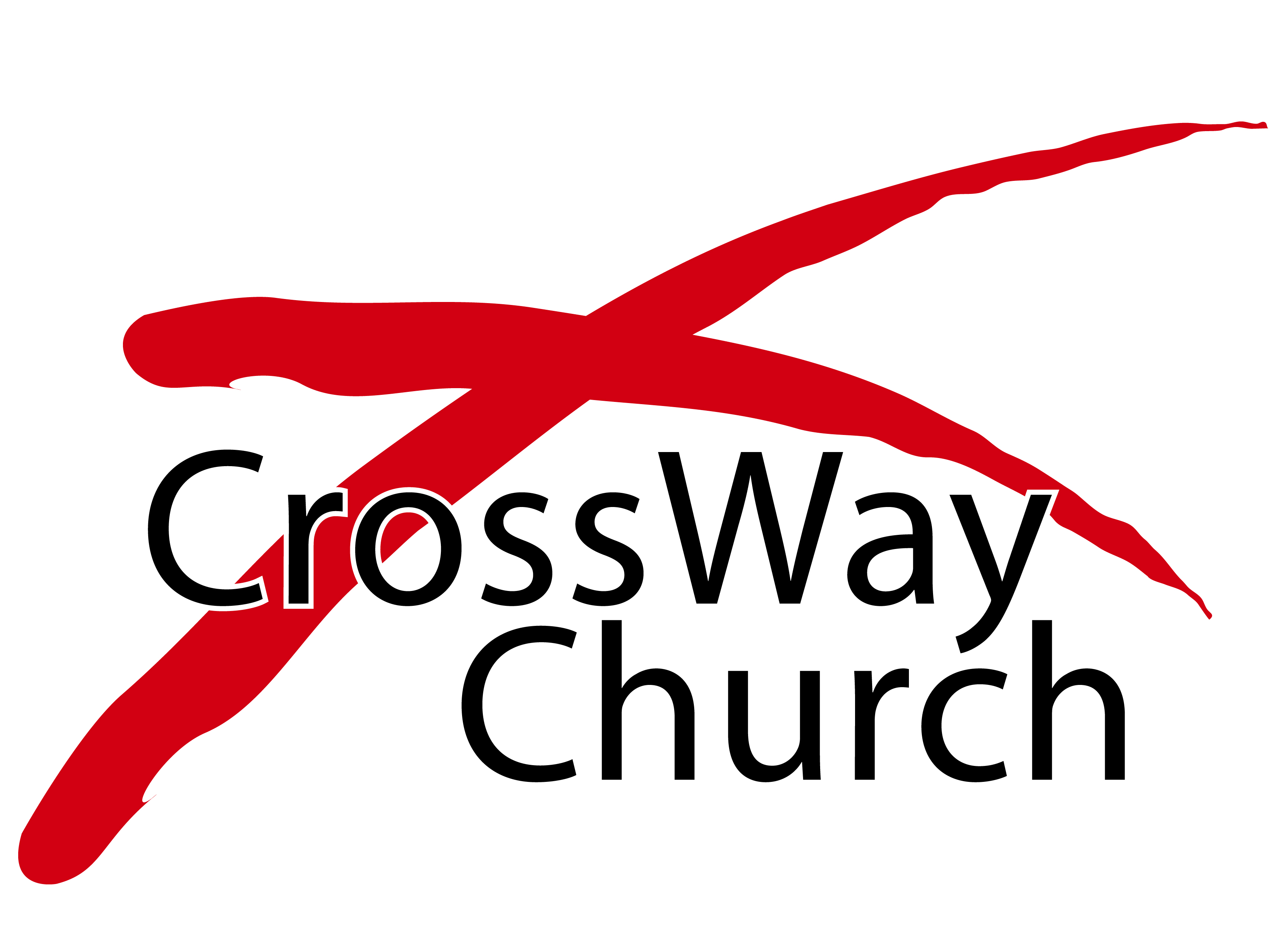 A Father’s High Calling
A Special Father’s Day Message
Selected Scriptures
© June 16, 2019
 Pastor Paul K. Kim
WHAT IS THE ROLE OF A FATHER?
Is it to bring home the bacon and protect the family?

Is it to take out the trash and fix things in the house?

Is it to make his children happy by being a cool dad?
FATHERHOOD IN GOD’S UNCHANGING PERSPECTIVE
A father’s MOST IMPORTANT ROLE is to lead his family spiritually (1 Cor. 11:3; Gen. 3:9).

But I want you to understand that the head of every man is Christ, the head of a wife is her husband, and the head of Christ is God.
1 Corinthians 11:3
FATHERHOOD IN GOD’S UNCHANGING PERSPECTIVE
A father’s MOST IMPORTANT ROLE is to lead his family spiritually (1 Cor. 11:3; Gen. 3:9).


A father’s ULTIMATE IMPACT comes when his fatherhood is patterned after God’s fatherhood, living in such a way that his children can see what heavenly Father is like (1 John 3:1; 2 Cor. 6:18).

See what kind of love the Father has given to us, that we should be called children of God; and so we are. 
1 John 3:1
FATHERHOOD IN GOD’S UNCHANGING PERSPECTIVE
A father’s MOST IMPORTANT ROLE is to lead his family spiritually (1 Cor. 11:3; Gen. 3:9).


A father’s ULTIMATE IMPACT comes when his fatherhood is patterned after God’s fatherhood, living in such a way that his children can see what heavenly Father is like (1 John 3:1; 2 Cor. 6:18).


A father’s PRIMARY DUTY is to teach his children godly wisdom/living (Eph. 6:4; Prov. 3:1-8).

Fathers, do not provoke your children to anger, but bring them up in the discipline and instruction of the Lord. Ephesians 6:4
1  My son, do not forget my teaching,    but let your heart keep my commandments,2 for length of days and years of life    and peace they will add to you.
3 Let not steadfast love and faithfulness forsake you;    bind them around your neck;    write them on the tablet of your heart.4 So you will find favor and good success    in the sight of God and man.
5 Trust in the LORD with all your heart,    and do not lean on your own understanding.6 In all your ways acknowledge him,    and he will make straight your paths.7 Be not wise in your own eyes;    fear the LORD, and turn away from evil.8 It will be healing to your flesh    and refreshment to your bones.Proverbs 3:1-8
THE HIGH/FULLER CALLING OF FATHERHOOD FOR CHRISTIANS
1)   A father’s high calling is to lead his children to “fear the Lord” which is the pathway to true blessing/happiness.

1 Blessed is everyone who fears the LORD…
4 Behold, thus shall the man be blessed
   who fears the LORD.Psalm 128:1a, 4

Fear of the LORD is "a fear that pulls us out of our preoccupation with ourselves, our feelings, or our circumstances into a world of wonder" [Eugene Peterson].
This key is so simple that many stumble over it: (1) Blessedness was meant for all by God; (2) The Fall [man’s sin] broke the blessedness; (3) The covenant relationship with God [the “fear”] restores the blessed life.
Therefore, fathers are called to teach their children to fear of the LORD.
What “Fear the LORD” Means
“Fear God.” Reverence might be a better word. Awe. The Bible isn’t interested in whether you believe God or not. It assumes that everyone more or less does. What it is interested in is the response we have to him: Will you let God be as he is, majestic and holy, vast and wondrous, or will we always be trying to whittle him down to the size of our small minds, insist on confining him within the boundaries we are comfortable with, refuse to think of him other than in images that convenient to our lifestyle? But then we are dealing with the God of creation and the Christ of the cross, but with a dime-store reproduction of something made up in our image, usually for commercial reasons.
— Eugene Peterson
THE HIGH/FULLER CALLING OF FATHERHOOD FOR CHRISTIANS
2)   A father’s high calling is to teach his children by words and deeds to live according to God’s will.

1 Blessed is everyone who fears the LORD,
   who walks in his ways! Psalm 128:1

To fear the LORD means to respect GOD enough to live according to what God desires and wills for us; but children are prone to wander in their ways.
To fear the LORD and yet disobeying his will is a doublemindedness—it will leave us in the curse or it will bring us God’s discipline.  
Therefore, fathers are called to teach by example and words that true fear of the LORD will lead to self-surrender to Scripture and his guidance.
24 They do not say to themselves, 'Let us fear the LORD our God, who gives autumn and spring rains in season, who assures us of the regular weeks of harvest.’25 Your wrongdoings have kept these away; your sins have deprived you of good.Jeremiah 5:24-25
THE HIGH/FULLER CALLING OF FATHERHOOD FOR CHRISTIANS
3)   A father’s high calling is to love and encourage his children to thrive in God-centered blessings.

2 You shall eat the fruit of the labor of your hands;
   you shall be blessed, and it shall be well with you.
 3 Your wife will be like a fruitful vine within your house;
your children will be like olive shoots around your table.
4 Behold, thus shall the man be blessed who fears the LORD.
 5 The LORD bless you from Zion! 
   May you see the prosperity of Jerusalem all the days of your life!
6 May you see your children’s children!
    Peace be upon Israel!Psalm 128:2-6
THE HIGH/FULLER CALLING OF FATHERHOOD FOR CHRISTIANS
3)   A father’s high calling is to love and encourage his children to thrive in God-centered blessings.

2 You shall eat the fruit of the labor of your hands;
   you shall be blessed, and it shall be well with you.
 3 Your wife will be like a fruitful vine within your house;
your children will be like olive shoots around your table.
4 Behold, thus shall the man be blessed who fears the LORD.

The hard way of living is to go against God’s path for us—the happy way of living is to thrive in God-centered blessings as the children of God.
The blessedness is not just in one area but all areas of our life as his people: (1) conduct & character (v.1); (2) work life (v.2); (3) family life (vs. 3,6)
Therefore, fathers are called to encourage their children to live by trust and obedience in the will of God who loves and provides for their happiness.
THREE PRACTICAL QUESTIONS FOR OUR EVERYDAY LIFE
What one word would you use to describe your dad in honoring him? What are you most thankful for on this Father’s Day?

In what ways are you convinced more of the high calling of fatherhood? How will you encourage and affirm dads at CrossWay?

In what ways will you lead your children to fear the Lord as a mom/dad (or as an uncle/aunt to the children at our church)? What is your first step?
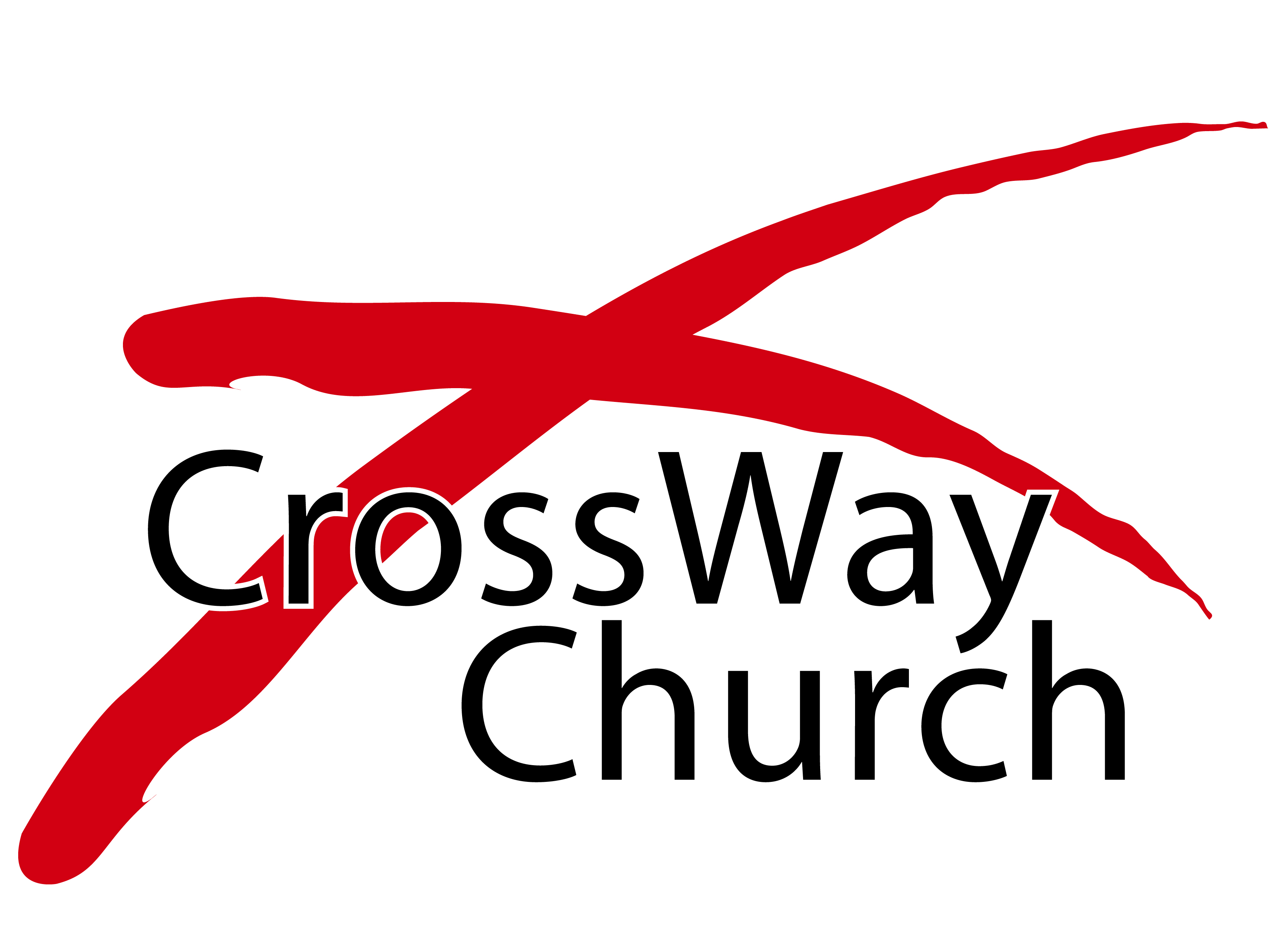